Tijmen Beems, Milan Schouten, Chayenne ?, Noushka Greve
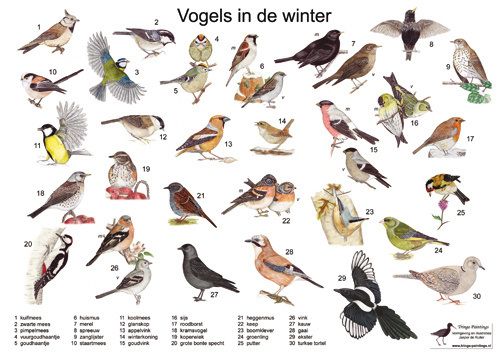 zaadeters
- Roodvoorhoofd kakariki-Grasparkiet-Halsbandparkiet-Kanarie
Onze vogels:
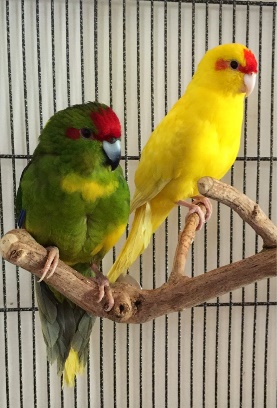 Roodvoorhoofd kakariki
Verschil man en pop:
De man heeft een forsere snavel, een groter postuur, iets meer rood op de kop
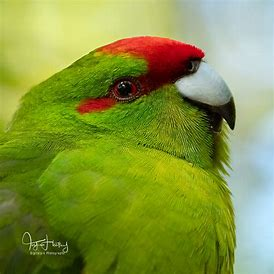 Kromsnavel: Korte, Kromme brede snavel
Anatomische kenmerken:
Middelgrote vogel met een lengte van 25 cm, 2 tenen voor 2 achter, korte kromme brede snavel
Voeding:In het wild: zaden, vruchten, bloemen, nectar, insecten en larvenGevangenschap: Zaadmengsel voor grote parkieten. Bijvoeding: eivoer, fruit, twijgen en groenvoer, grit en sepia maagkiezel
Foerageer gedrag:
Graven (opzoek naar voedsel) krabben met dan met de pootjes tussen de takjes en bladeren.
Klimmen en klauteren.
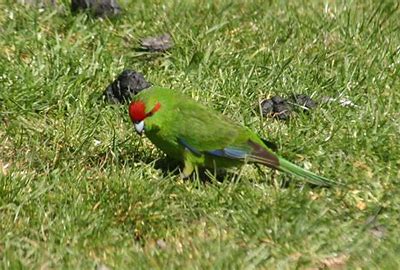 Grasparkiet
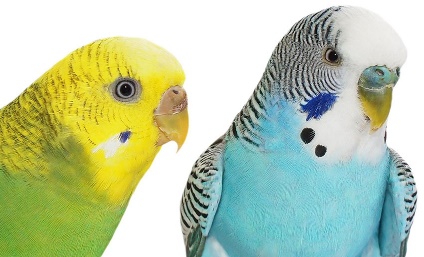 Verschil man en pop:
Mannen: blauwe neusdop 
Vrouwen: roze tot licht beige neusdop
Snavel: Kromsnavel, kromme sterke snavel
Anatomische kenmerken:
18 tot 24 cm lang, 30 tot 40 gram, 2 tenen naar voren 2 tenen naar achter
Foerageer gedrag:
Scharrelen op de bodem naar voedsel
Klimmen op zoek naar fruit en zaden
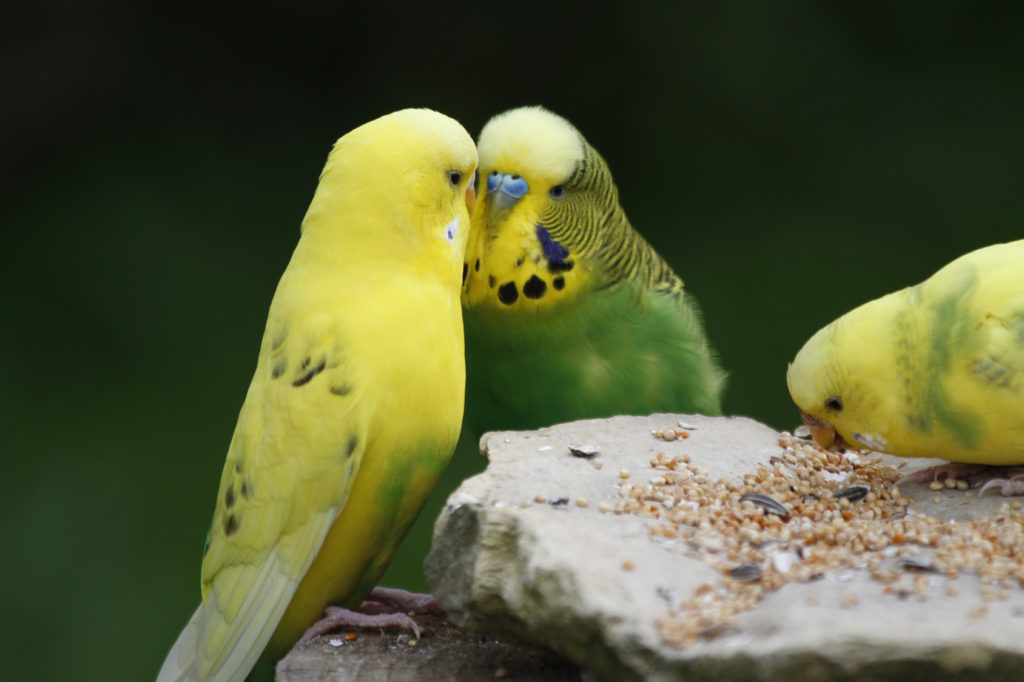 Voeding:wild: Een reeks zaden, grassen, granen, onkruid, af en toe wormen, spinnen, kevers en andere insecten.gevangenschap: Gevarieerd menu van pellets, groente en vruchten, kleine hoeveelheid zaden en noten. Bijvoer: gierst, grit, maagkiezel, eivoer (90 % pellets, 10% overig voedsel)